User-Centered Design
BME 425: Prosthetic and Orthotic Design
Warm up...
Draw a wheelchair and label its parts: 

How does it turn? 
Where do the wheels attach to the seat?
How it’s made: Wheelchair
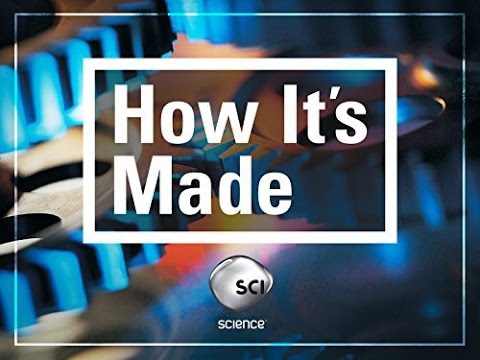 SmartDrive
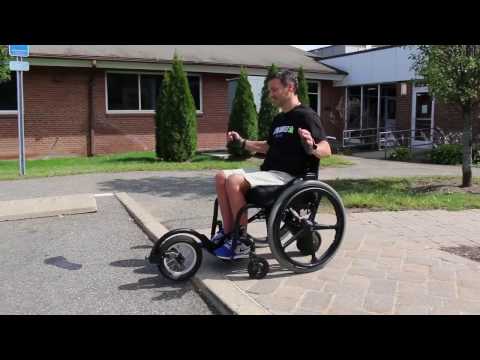 Today’s Class
User-Centered Design
Participatory Design - Developing Survey Questions
Group Project 
Report Out
Homework Assignment (due next Tuesday)
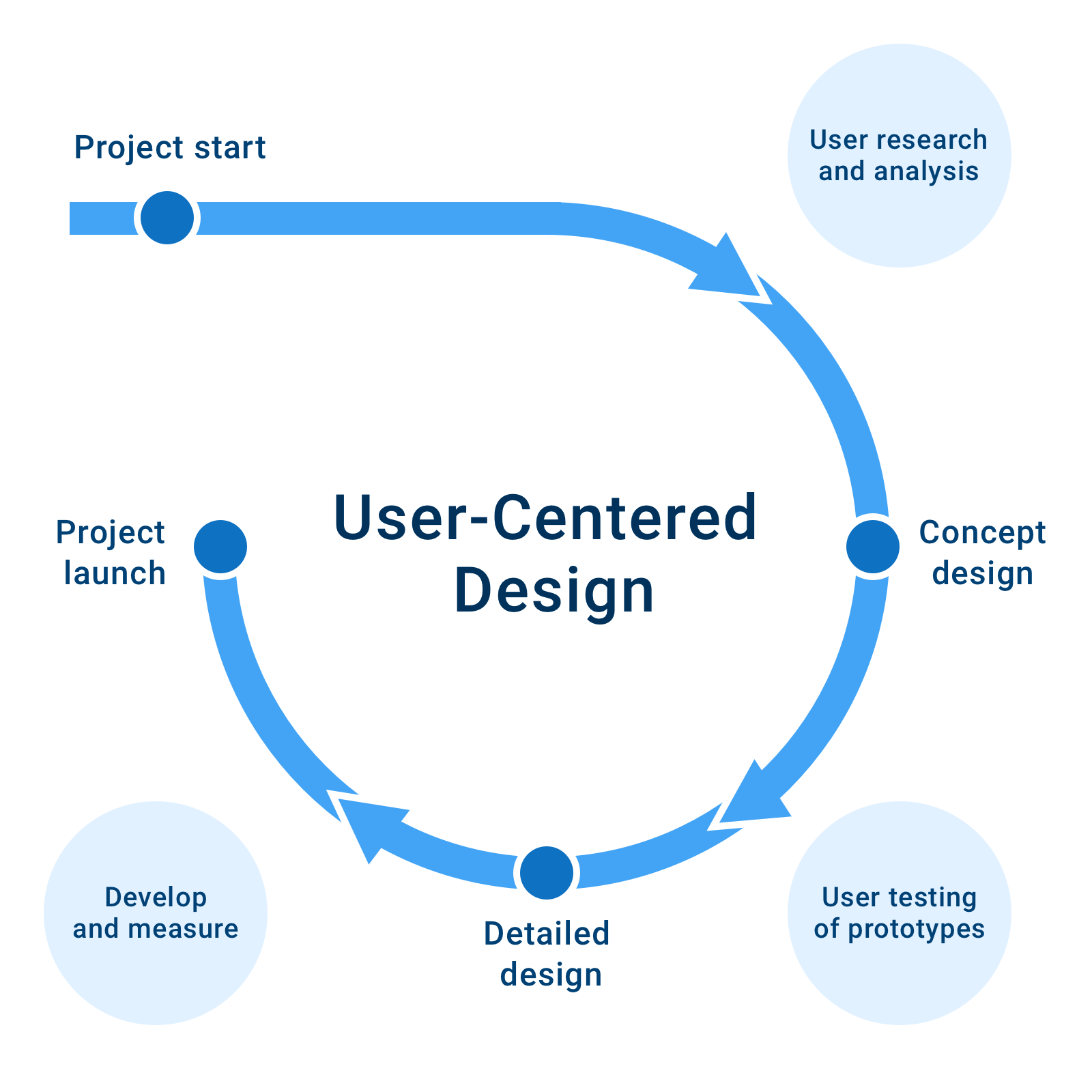 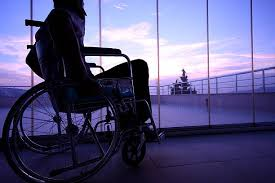 User centered
design
Jobs to be Done
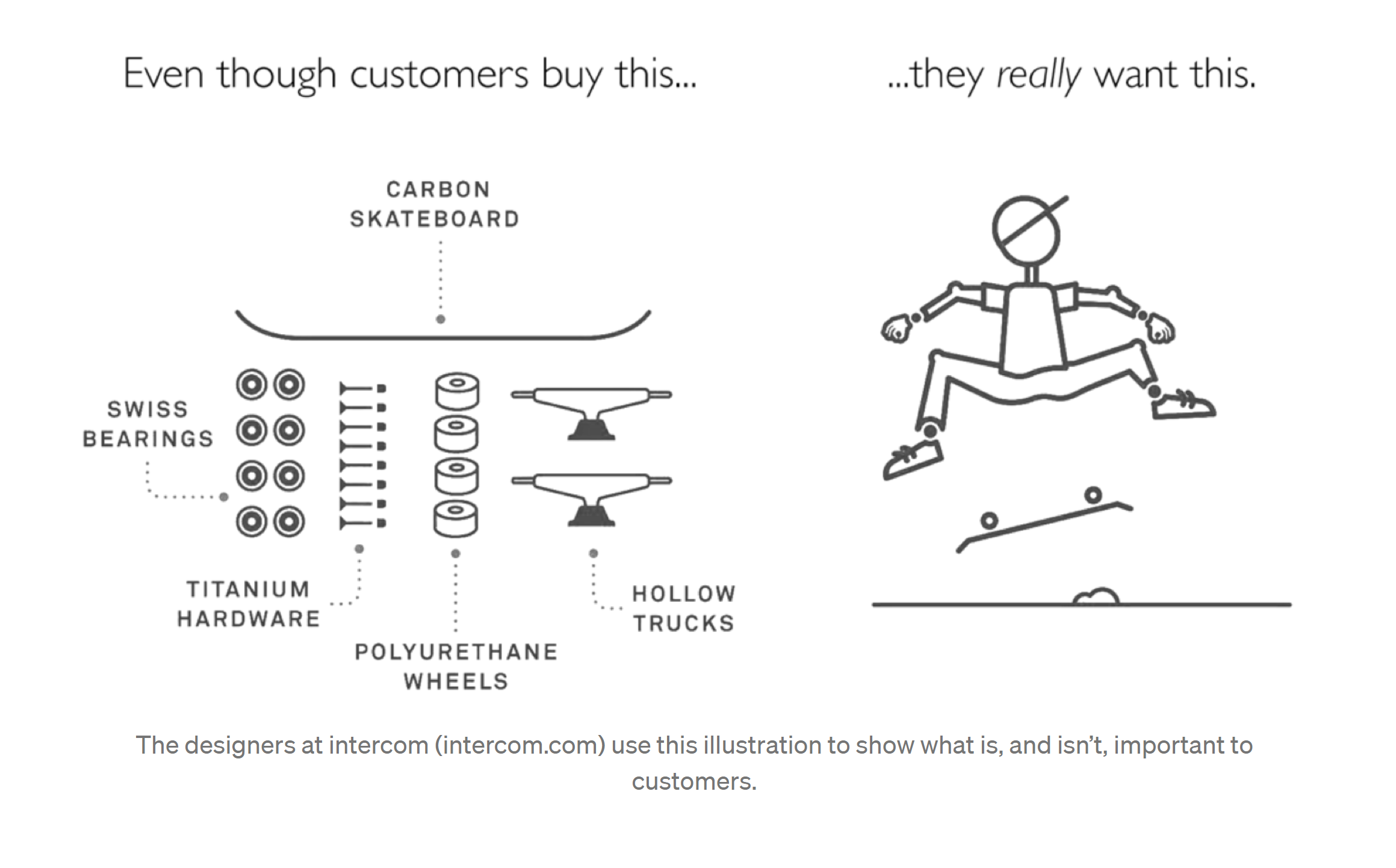 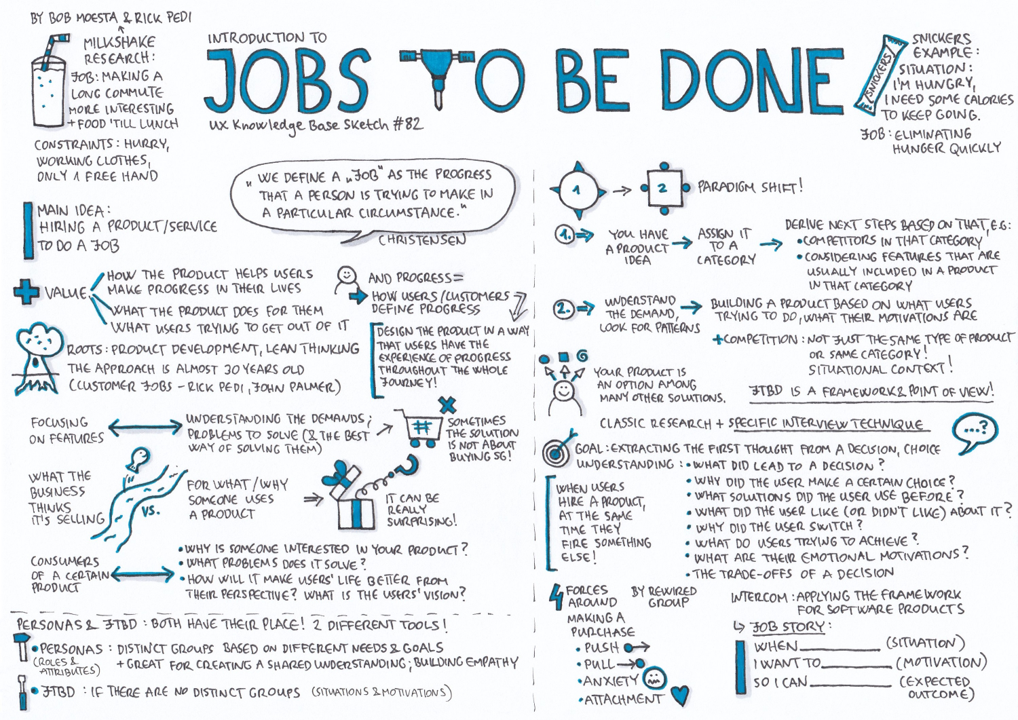 Let’s use your smartphone to understand this paradigm
The Four Forces Diagram
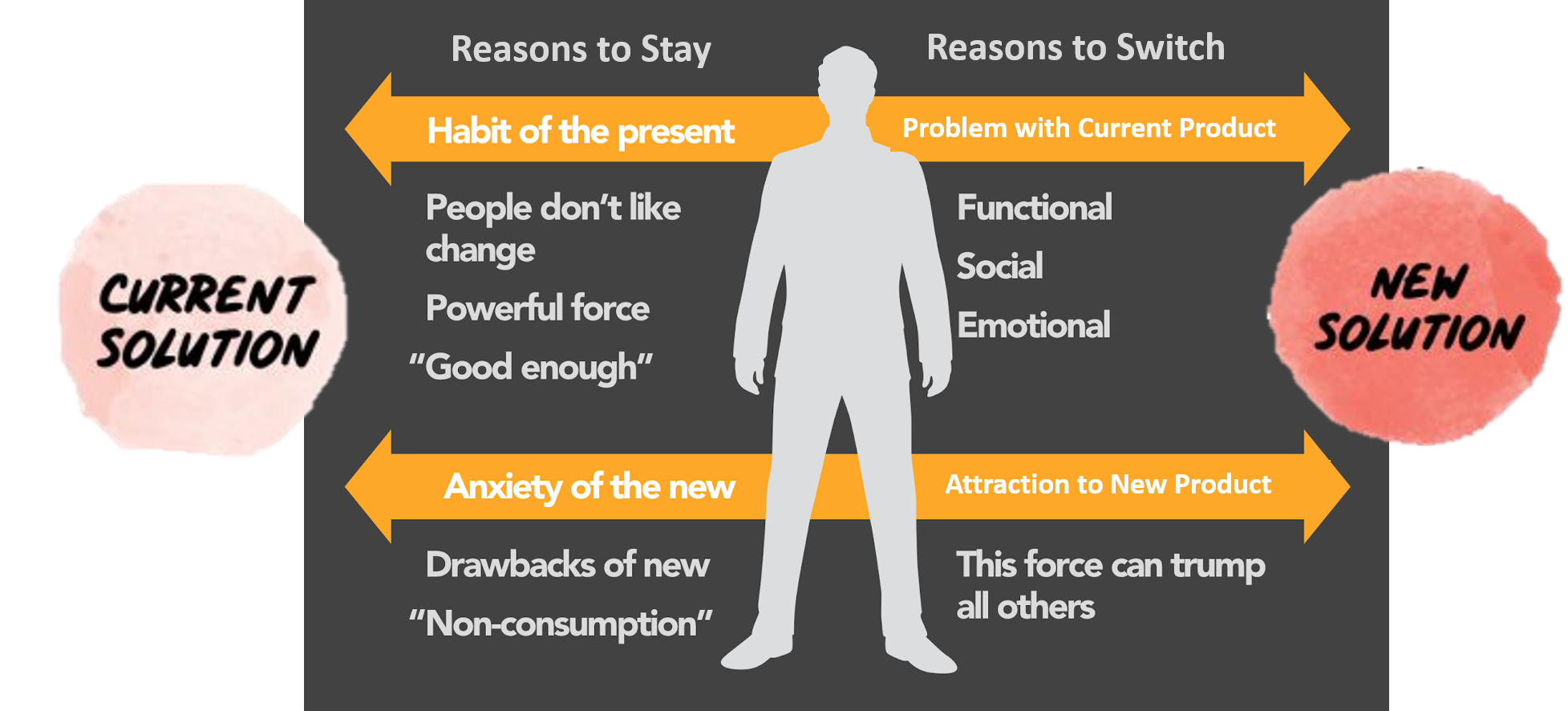 Why are the current solutions to this problem...
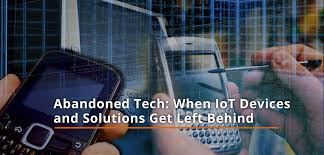 Not being hired…

Being abandoned…

Not fully accepted into daily living...
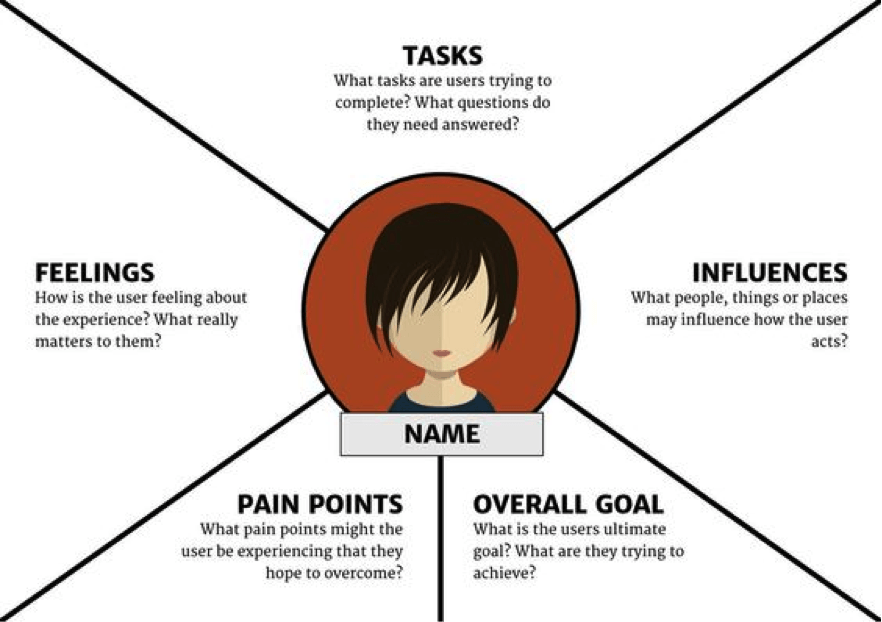 Empathy Map
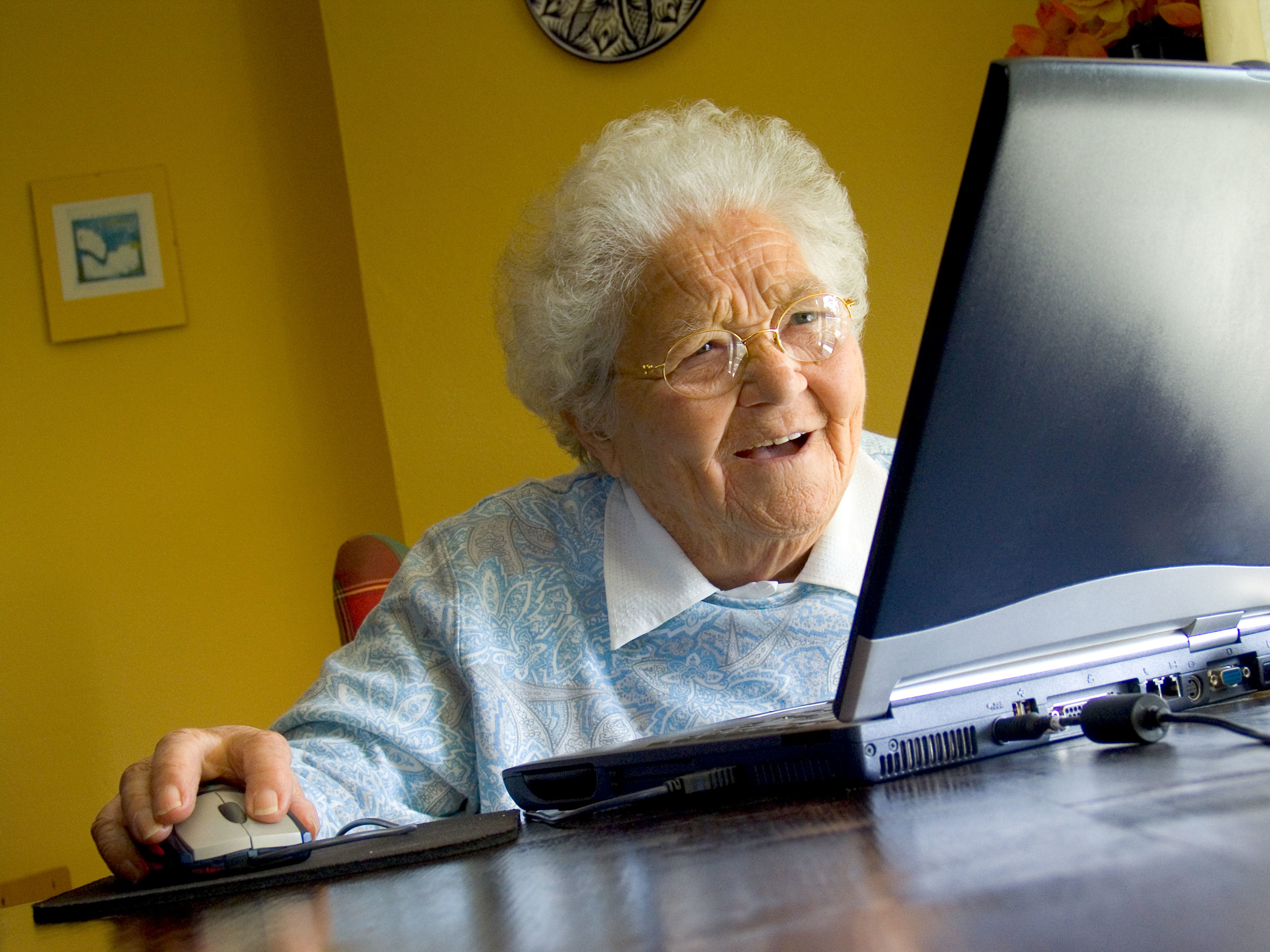 Asking the right questions
The goal is to get your end user to just start talking                                 comfortably about their experiences

Ask them to describe experiences in a lot of detail
Ask them to share stories when using a certain product
Focus on their feelings and goals or experiences when using a product
Please click me: 
https://www.agingcare.com/articles/communication-techniques-to-deal-with-elderly-parents-138454.htm
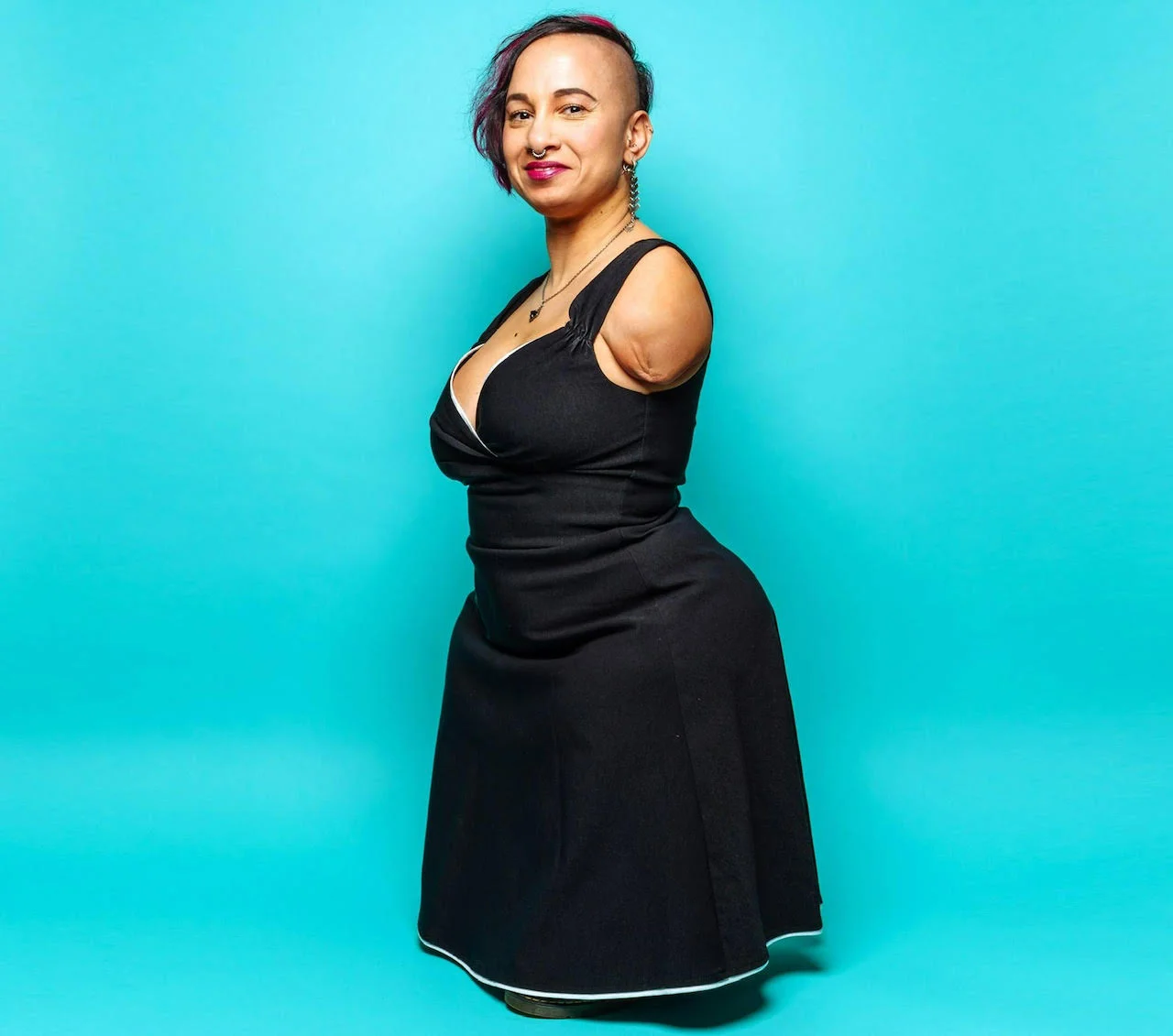 Asking the right questions
“What happened?” can be a particularly sensitive question for some, however. “For a while I would answer and then I would feel so horrible,” says Ball, who became an amputee after she got frostbite while lost on a walk in the woods. “These are just strangers and they’re asking me about the most traumatic time in my life, and then they’re just walking away and I’m left with all of these feelings.”
“There are so many better questions, like, How do my legs work?” she adds.
“I always wished I had a better story when I was younger,” adds Osborne, whose limb differences are congenital. To her, “What happened to you?” is loaded with the idea that “there’s something wrong with me,” she says.
Please Click Me:
https://www.self.com/story/limb-differences
Participatory Design Activity
https://docs.google.com/document/d/1g7jHSKEhFJ_3vDfD93_C6L2EGvZrs3o_Gis4hMKuHPI/edit?usp=sharing]

	Please add your initials in so I know you contributed
Please feel free to refer to these team-sourced questions  when creating your own questionnaire 
Consider personalizing them or making them more specific to the problem you are trying to solve
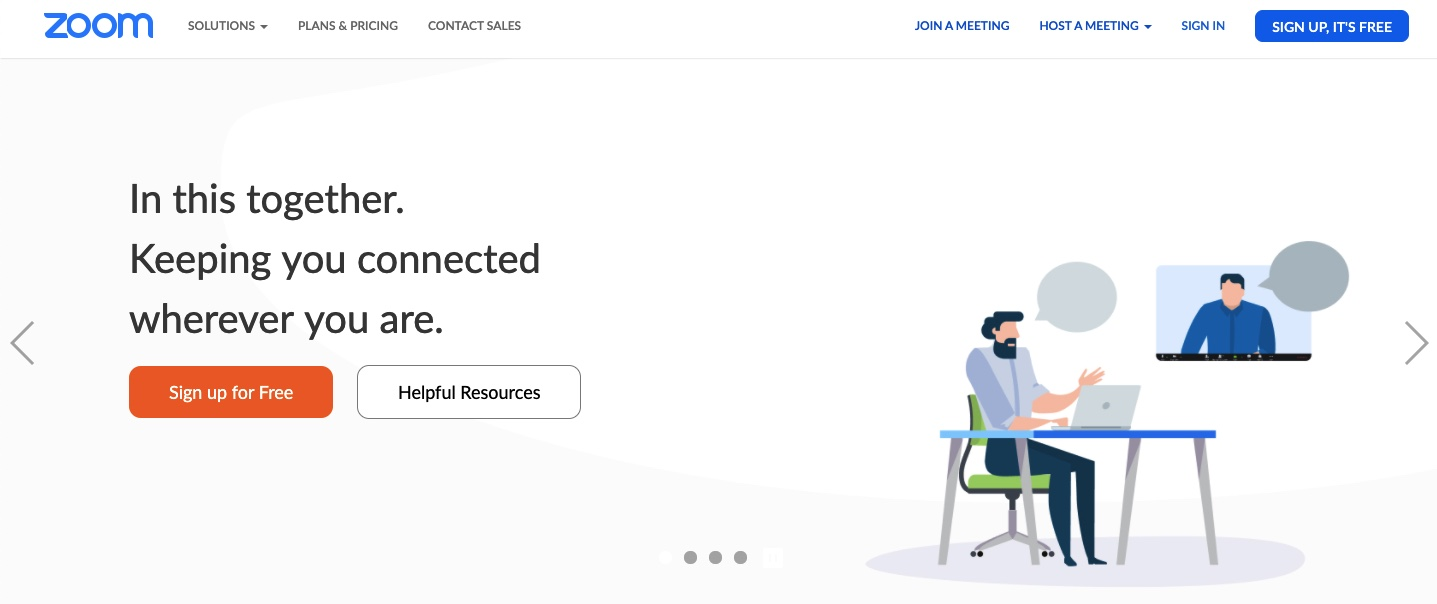 During Breakout Room Session:
Cameras on
Actively engaged, participating and learning together
Team Evaluations on Kodiak Under Feedback Forms
Delegate tasks
Be sure to demonstrate your value as an engineer to your teammates
Complete as much as you can
Expect non-closure
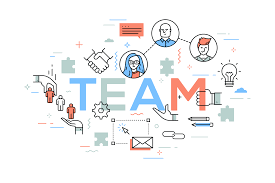 Remember:
Make Space 
     and 
       Take Space

Find your group’s slides are sorted by colors, Breakout Room # = Group
Ensure access to google slides before we go
We will quickly report out at the end (3 minutes per group) 
Done is better than perfect
Expect non-closure
This is the end of my classroom lecture
Followed are the student’s work for the following pre-assigned clients:

Breakout Room 1: Low-tech device to help elderly in kitchen
Breakout Room 2: Transfer device to go from bed to wheelchair independently
Breakout Room 3: Zipper/Button tool to get dressed independently with low/no hand strength (elderly)
Breakout Room 4: Donning socks and liners on prosthetic leg, with an upper limb difference (wrist disarticulation) 
Breakout Room 5: Showering independently as a bilateral amputee (recent recovery)
Breakout Room 6: Independent feeding with very low hand strength (Quadriplegic)
Breakout Room 7: Shoe-tying device for bilateral limb difference (congenital)
Breakout Room 1: Low-tech device to help elderly in kitchen
Automatic Peeler
Automatic Can Opener
Automatic pan stirrer (with timer)
KitchenAid hand mixer
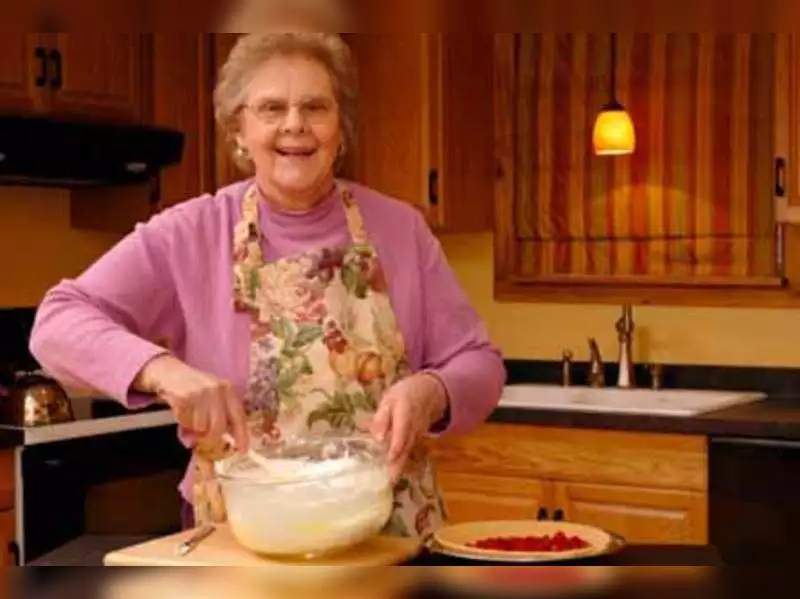 Breakout Room 1: Current Solutions
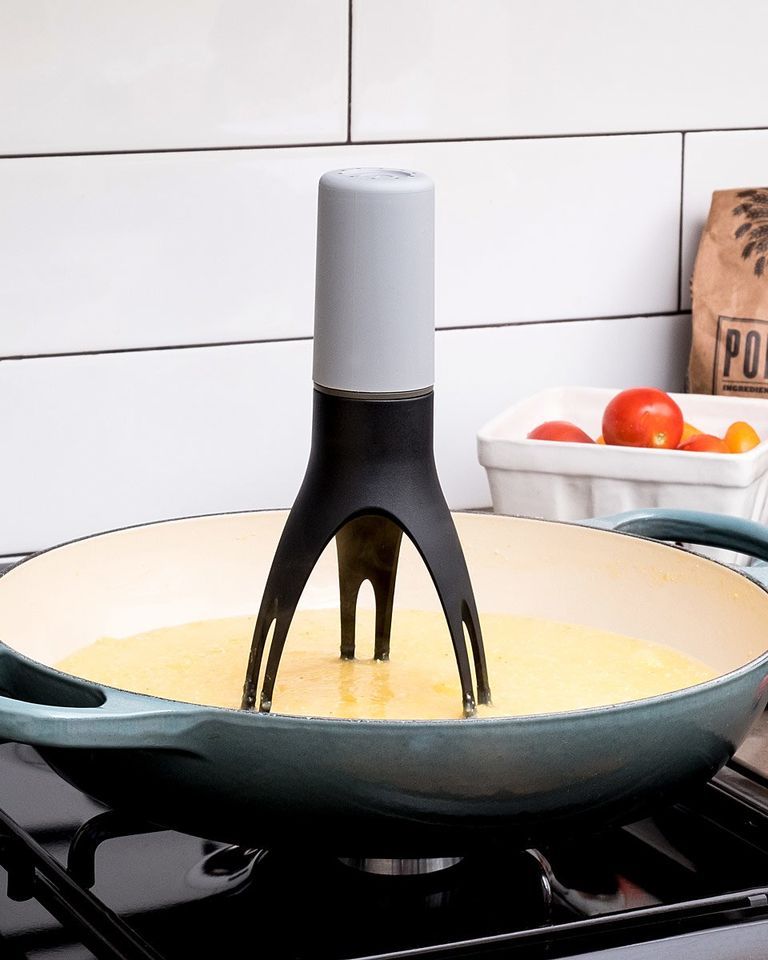 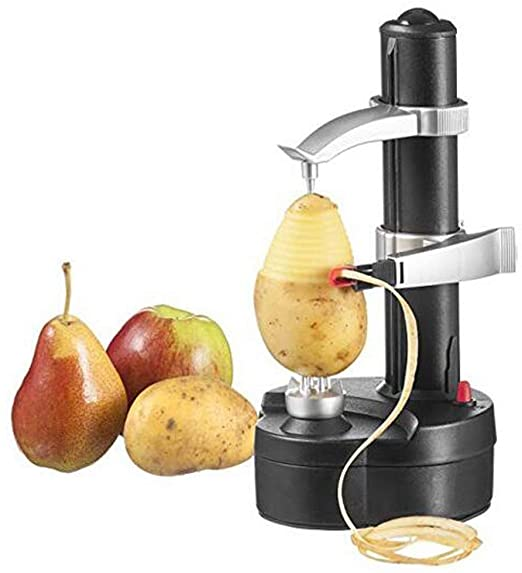 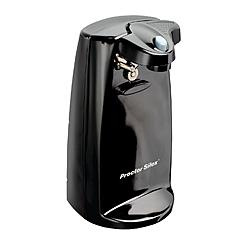 Breakout Room 1: Pain Points
Arthritis in the hands making it hard to open cans, stir etc. 
Lack of strength needed to open cans or stir food
Dependence on others for help
Standing cooking for long periods of time
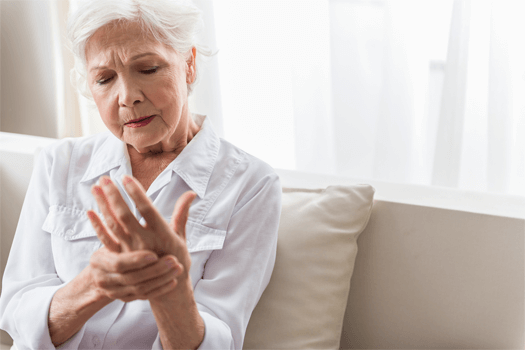 Breakout Room 1: Jobs to be Done
Arthritis and lack of strength
Help make cooking more independant
Decreasing discomfort involved in cooking
Restore interest in cooking for oneself or others
Minimizing assistance from others
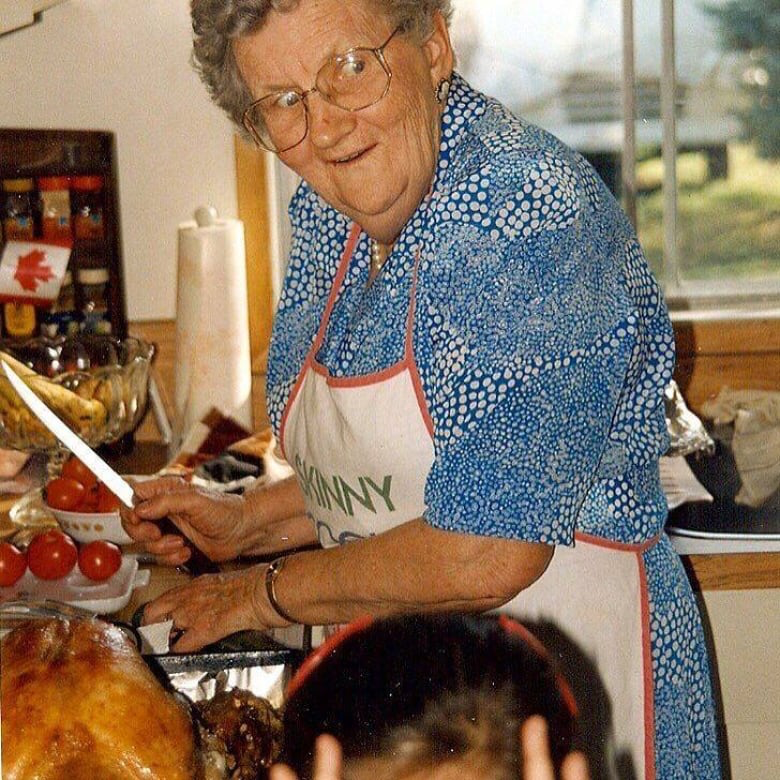 Breakout Room 1: Interview Questions:
What task might you wish to have some help with in the kitchen?
What is your favorite thing to cook/bake? Are there any steps that you struggle with completing?
How many meals do you make for yourself?
Are you interested in making more meals by yourself?
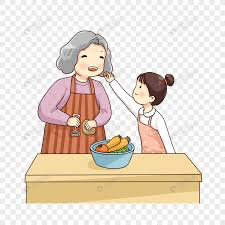 Breakout Room 2: Transfer device to go from bed to wheelchair independently
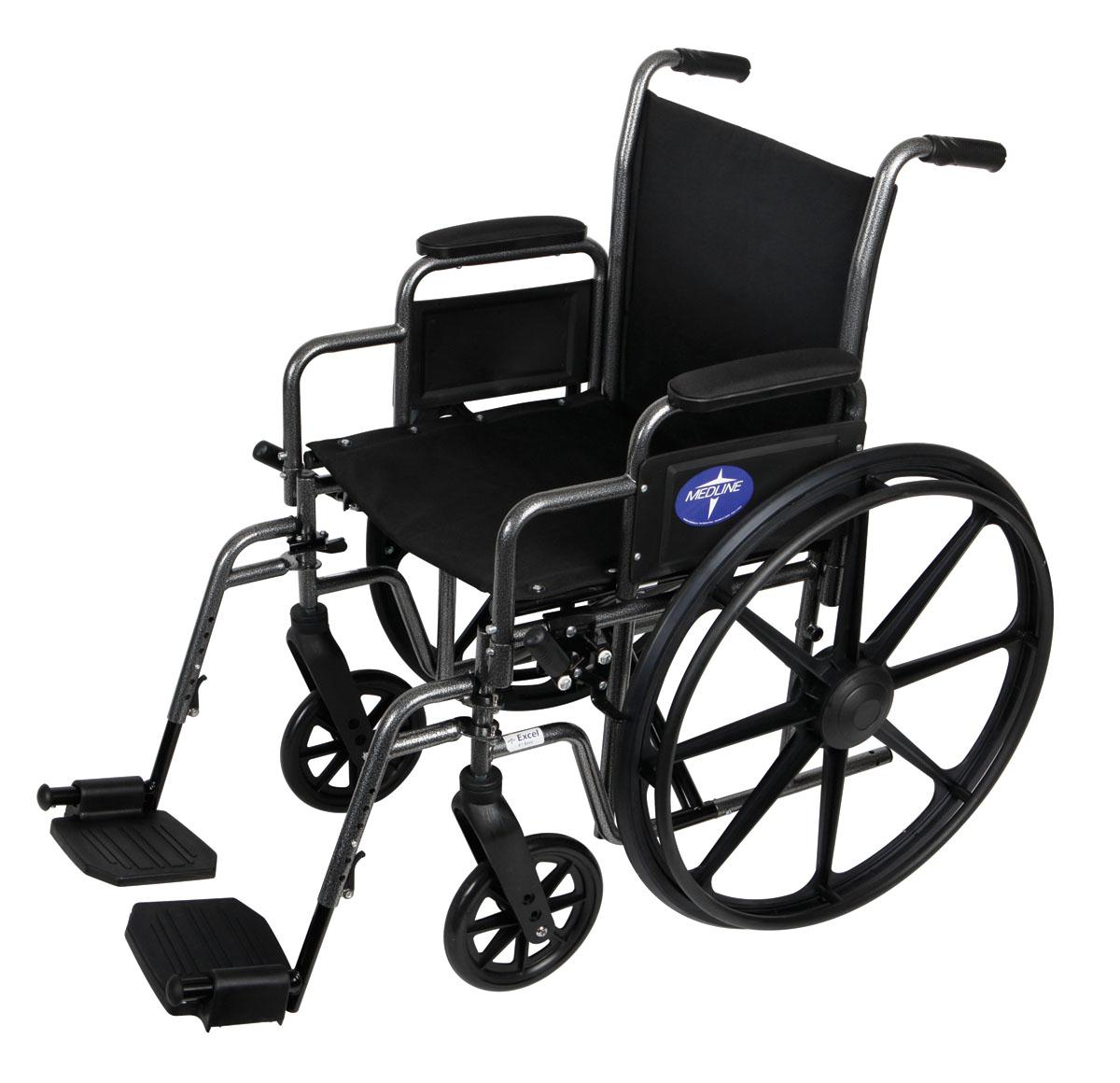 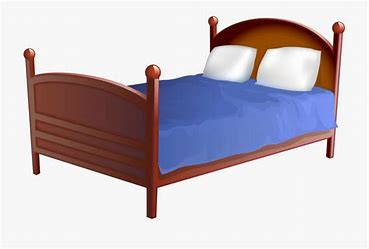 Breakout Room 2: Current Solutions
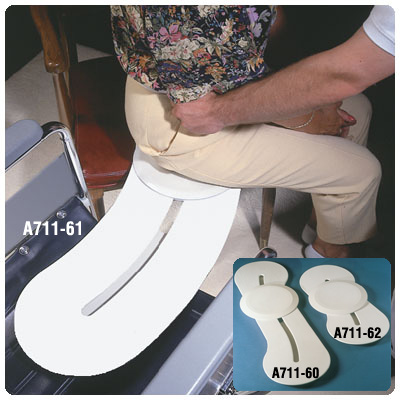 Right: $1,585
Left: $600
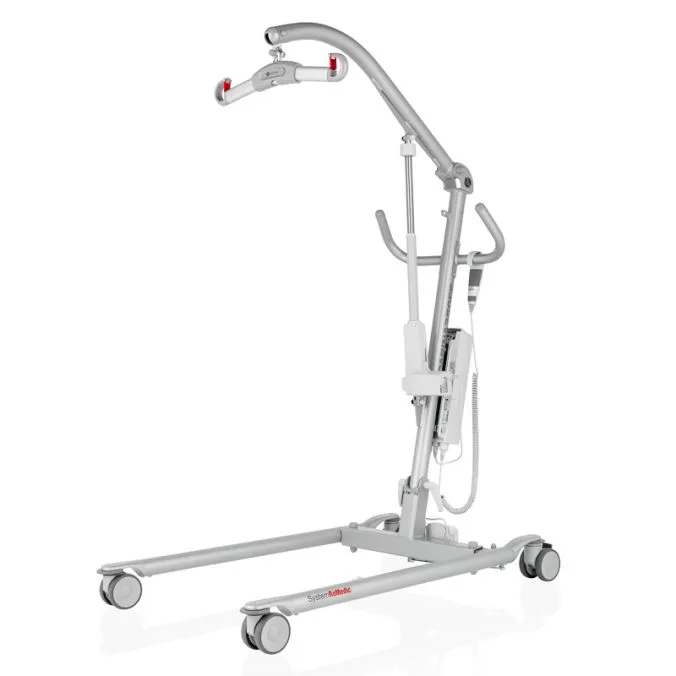 Breakout Room 2: Pain Points
Easy to hurt yourself if there is no one assisting you from bed to chair.
Possibility to strand yourself if the process goes wrong
Time intensive.
High Cost.
Makes standard night time tasks (ie going to the bathroom) more difficult
Breakout Room 2: Jobs to be Done
Design a device to safely transfer a client from a bed to a wheelchair and vice versa
Design system to be used close to the bed to independently use
Interview someone about how to design/improve the process
Breakout Room 2: Interview Questions:
What is the most difficult part of you device to work?
Do you feel comfortable and safe during transfer?
What parts of the device are the most user friendly and easy to use?
Is the device painful to use? Are there literal pain points?
Breakout Room 3: Zipper/Button tool to get dressed independently with low/no hand strength (elderly)
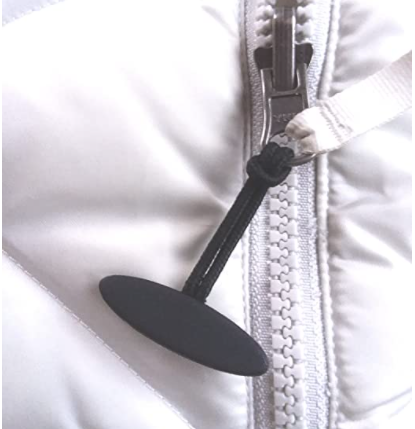 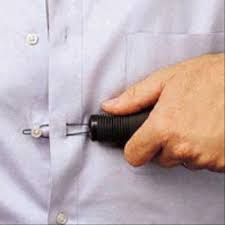 Breakout Room 3: Current Solutions
For shoes, you can use a shoe horn
Zipper pull tabs can be attached to a zipper to make it easier for people with arthritis to zip up their clothes
Button device (see image in previous slide)
Breakout Room 3: Pain Points
Pinching motion can be difficult for those with arthritis (buttons and zippers)
Hard time fastening buttons if client has swollen fingers (or arthritis)
Zippers on the back can be difficult to reach especially if they don’t have anyone else around to help
Breakout Room 3: Jobs to be Done
Get dressed independently
Fasten buttons
Zipper a shirt or dress or pants or whatever it may be

To be able to do it with no pain
Breakout Room 3: Interview Questions:
What motion is most painful? What is the hardest article of clothing to put on?
How long does it take you to get ready?
Do you have anyone to assist you in getting ready?
What techniques make this task easiest for you?
Breakout Room 4: Donning socks and liners on prosthetic leg, with an upper limb difference (wrist disarticulation)
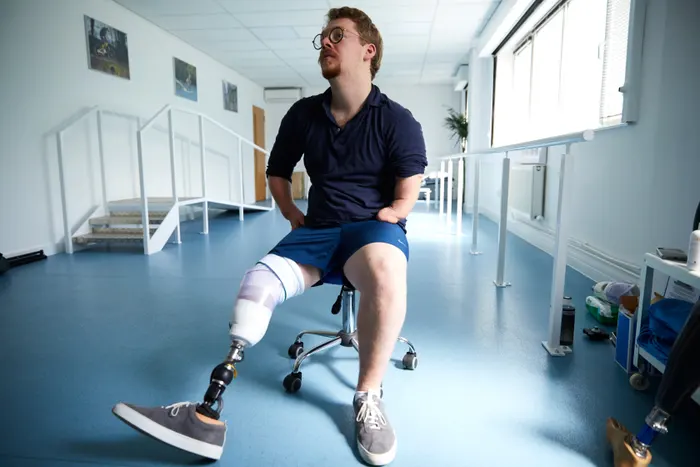 Breakout Room 4: Current Solutions
Holder on the ground that you put the sock over and than slip your foot through
Long sheath that you put into the sock and than use it to pull sock over prosthetic foot
Plastic shell that sock goes over with rope attached to pull onto foot
Not many devices made for someone with a prosthetic hand and leg.
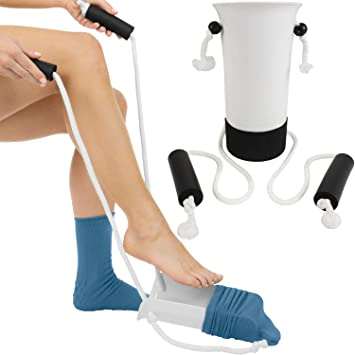 Breakout Room 4: Pain Points
Liners tend to be stiff
Difficult to stretch well with only 1 hand
Hard to get an even fit
Takes longer than normal
Certain devices such as a sharp prehensor might damage the sock or liner
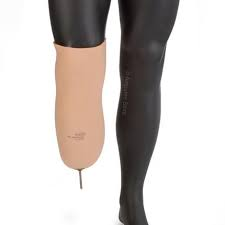 Breakout Room 4: Jobs to be Done
Device that assists a person with an upper limb difference to more efficiently put on their donning sock/liner for their prosthetic leg.
Breakout Room 4: Interview Questions:
How do you currently put on socks?
How much longer do you think it takes you then the average person?
What is the hardest part?
What do you think would help?
What currently works well with the way you put on socks?
Which part takes the longest?
Breakout Room 5: Showering independently as a bilateral amputee (recent recovery)
Breakout Room 5: Current Solutions
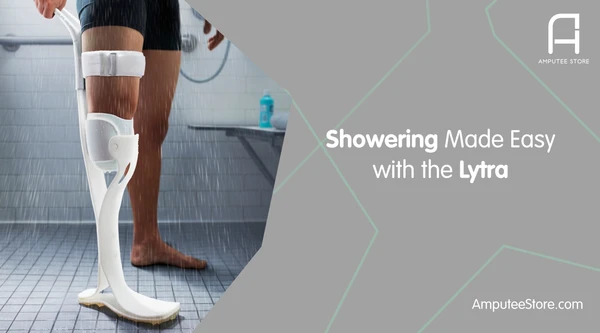 Below the knee
Getting in the tub/shower
Be sure to use a handrail
Shift weight into a kneeling position

Above the knee
Getting in the tub/shower
Often the best person to consult is occupational therapist
Using a wedge cushion or adhesive strips
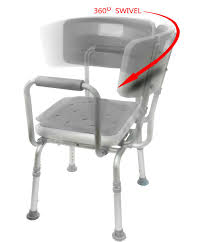 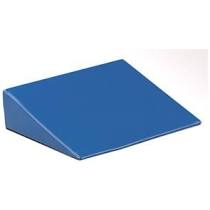 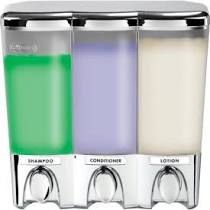 [Speaker Notes: Bathroom tour: https://www.youtube.com/watch?v=tNx0Uku7Jtk]
Breakout Room 5: Pain Points
For bilateral amputee missing both legs:
Transition from wheelchair to a seat within the shower. This cannot be done independently unless there is some device that can be used to transfer the client from the wheelchair to the shower chair. If the client has two prosthetic legs, will they be able to use them to ambulate into the shower.
For bilateral amputee missing both arms:
What type of prosthesis material and grip function can be used to wash oneself with shampoo and body wash. Also must be able to adjust water setting and dry off.
Note: for both, you must take into account the type of shower the client is using
Breakout Room 5: Jobs to be Done
Bilateral amputee of both legs
Transition person from wheelchair to shower chair
Bilateral amputee of both arms 
Be able to scrub and wash the body/hair
Be able to adjust water
Be able to dry off
Breakout Room 5: Interview Questions:
How long does it take you to shower?
Are there any products you have tried to assist you while showering?
If yes, is there something you would change about this product?
What is the most challenging part in your routine?
Have you thought of a way to improve this activity?
Breakout Room 6: Independent feeding with very low hand strength (Quadriplegic)
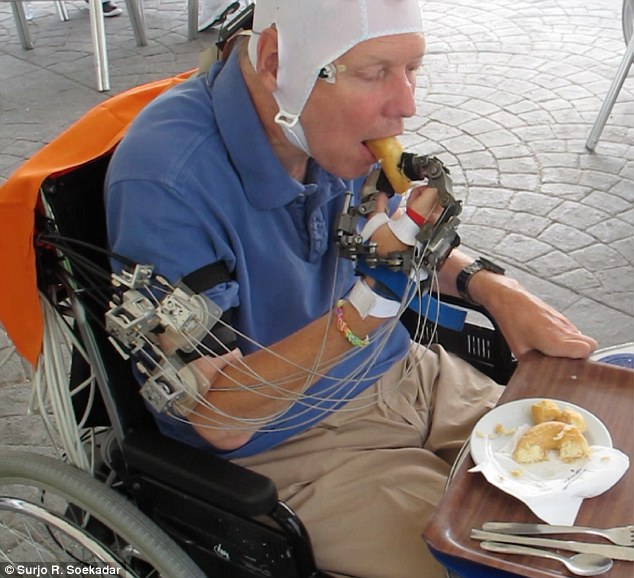 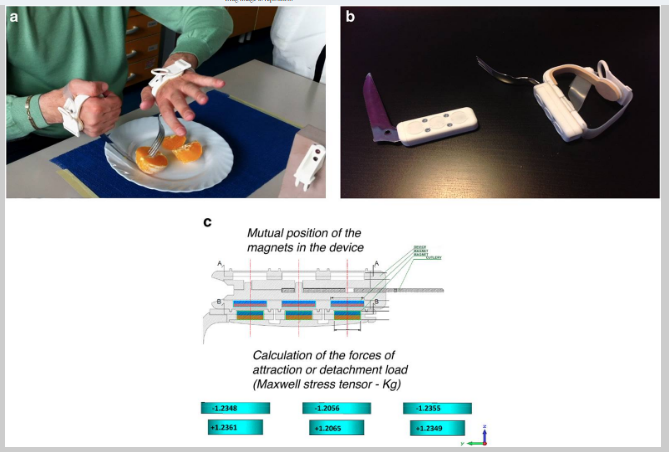 Breakout Room 6: Current solutions
Custom made magnetic device to fit with cutlery seen in figure 1
Cutlery with rings on the handle so slide the fingers in for a tighter grip
 “Neater Eater” robot seen in figure 2
Stable slide self feeding support device
Figure 1
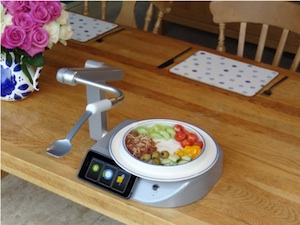 Figure 2
Breakout Room 6: Pain Points
picking up utensils
 lifting glasses to drink 
Cooking
Eating
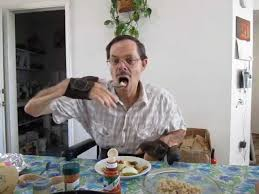 Breakout Room 6: Jobs to be Done
Lift a glass to drink from
Mimic fine motor skills in the device to lift utensils with precision
Have the strength to hold foods still while chopping them to cook with
Have precision to chop food to cook
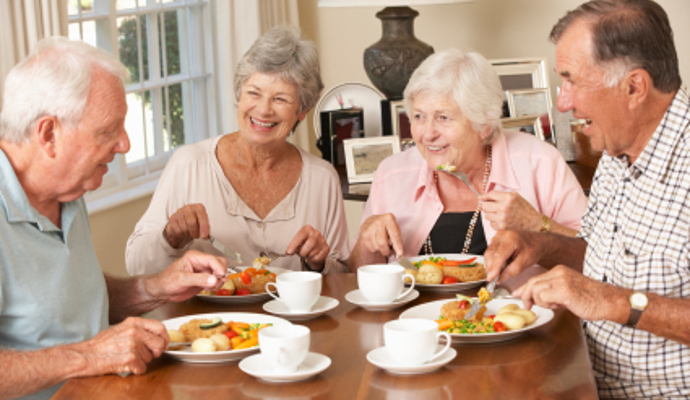 Breakout Room 6: Interview Questions:
What part of this process causes you the most issues? 
How long does this task typically take you? Can you complete this on your own or do you require assistance? 
Would your prefer a device that can do the task for you, or a device that would assist your performance? 
If you could choose what side/limb would you use to control the device?
What level of technology are you comfortable using?
Are you comfortable with the current technology?
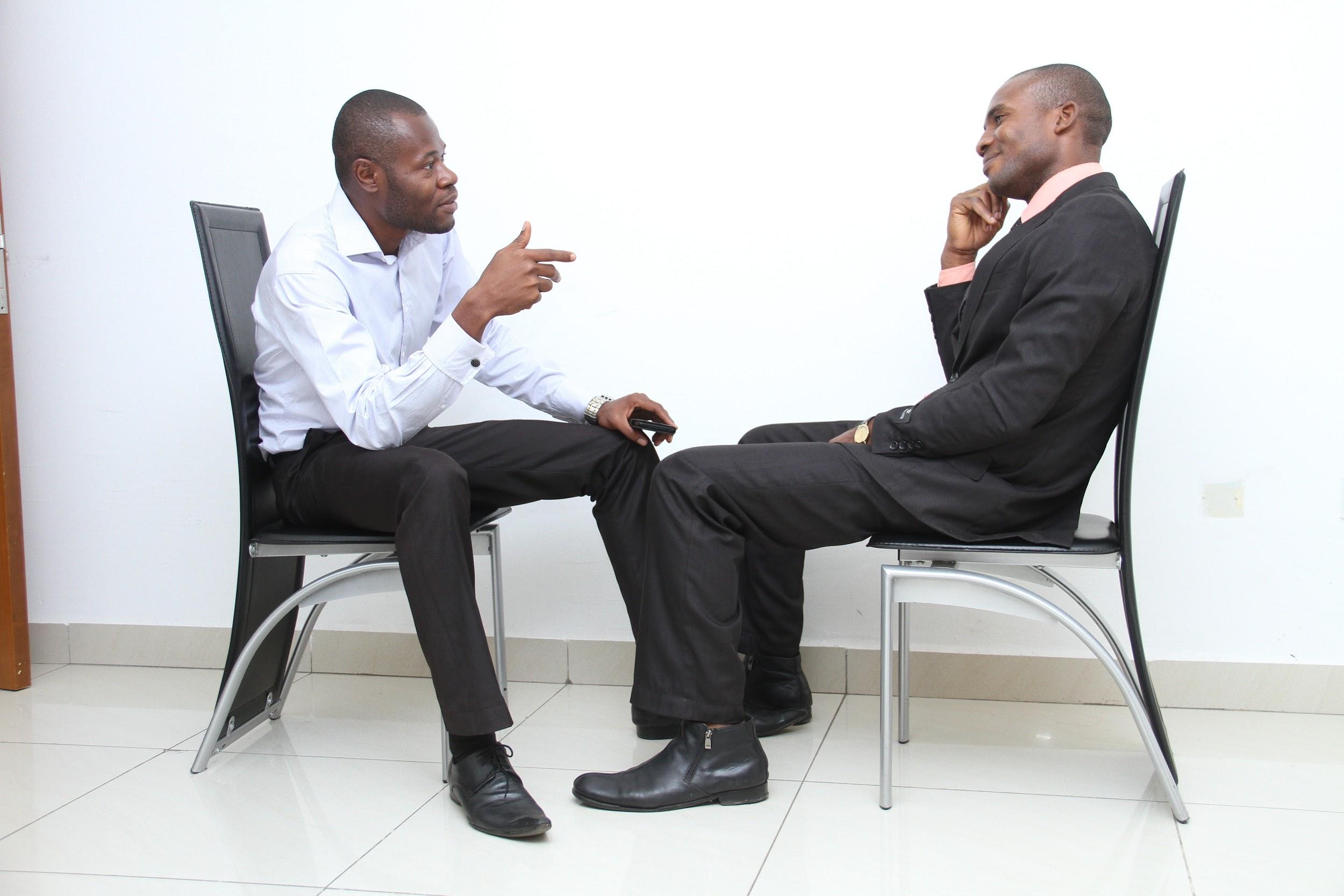 Breakout Room 7: Shoe-tying device for bilateral residual limb difference (congenital)
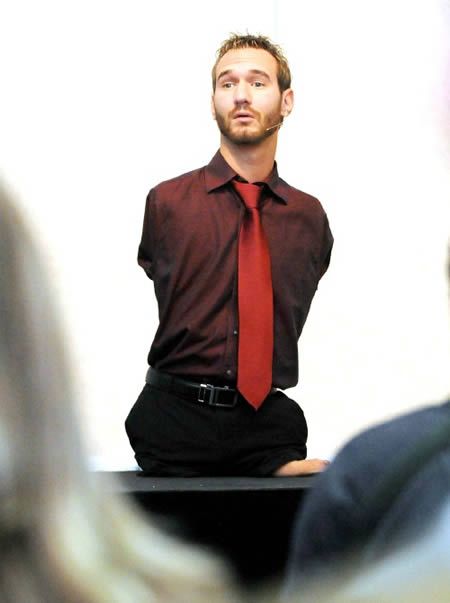 Breakout Room 7: Current Solutions
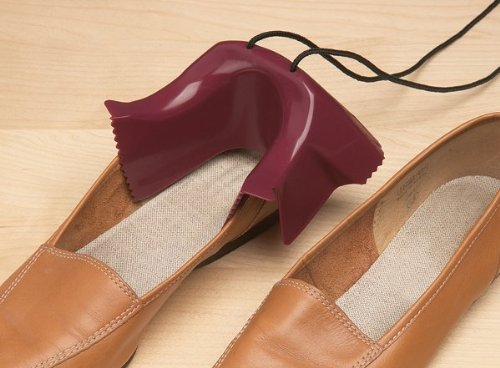 Putting Shoes on:
Shoe Horn
Foot Funnel
Shoe Tying:
“Lock Laces”
Self Tying Shoe
← Foot Funnel
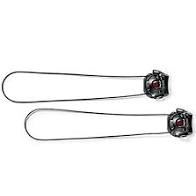 Lock Laces →
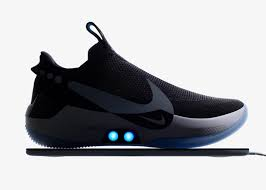 ← Self tying shoe
Breakout Room 7: Pain Points
No hands to grab different tools
Not able to tighten shoes
Most likely unable to wear shoes with laces at all (limitation on shoe and style)
Putting on shoes in general, most likely needs assistance
Breakout Room 7: Jobs to be Done
Figure out a way to easily put the shoe on
A way to grip the tool (hook mechanism, prosthetic device in general)
An assistive device to allow the end user to tie their shoe tightly.
Breakout Room 7: Interview Questions:
How long does this process typically take you?
What kinds of shoes do you usually wear?
What is the most challenging part for putting on shoes? 
Do you need assistance with all aspects of putting your shoes on?
Is there currently an assistive device you use when putting on your shoes?